Recent evolutions of the demand for hydrographic surveyors in the Benelux

Alain DE WULF

Ghent University – Geography Dept. (Belgium)
3D Data acquisition
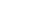 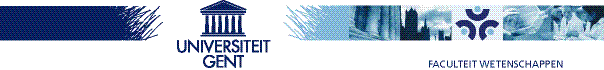 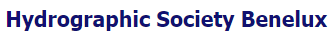 November 16th, 2017
Outline

Scope of the inquiry

Education

Future: global market prospect
November 16th, 2017
Scope of the inquiry
November 16th, 2017
A few key figures of the response:

2009: 59/180 = 33 %  (828 hydrographic surveyors)
HSB corporate members
Geobusiness group members

2015: 25/61 companies = 41 % (855 hydrographic surveyors)
HSB corporate members

2017: 9/58 companies = 16 % (1564 hydrographic surveyors)
HSB corporate members
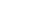 November 16th, 2017
Education
November 16th, 2017
Education
1. What is the expected education level over 5 years in your company ?

2. Which certificate/diploma is an asset for applying in your company ?

3. Do you know the different types of hydrographic education in the Benelux ?
November 16th, 2017
Education
1. What is the expected education level over 5 years in your company ?

2. Which certificate/diploma is an asset for applying in your company ?

3. Do you know the different types of hydrographic education in the Benelux ?
November 16th, 2017
November 16th, 2017
IHO certification wanted in absolute numbers (5 year horizon):

Cat. B

Belgium:			31	(6/year)
The Netherlands:		25	(5/year)


Cat. A

Belgium:			11	(2/year)
The Netherlands:		95	(19/year)
2015:
November 16th, 2017
November 16th, 2017
November 16th, 2017
November 16th, 2017
Education
1. What is the expected education level over 5 years in your company ?

2. Which certificate/diploma is an asset for applying in your company ?

3. Do you know the different types of hydrographic education in the Benelux ?
November 16th, 2017
November 16th, 2017
November 16th, 2017
November 16th, 2017
Education
1. What is the expected education level over 5 years in your company ?

2. Which certificate/diploma is an asset for applying in your company ?

3. Do you know the different types of hydrographic education in the Benelux ?
November 16th, 2017
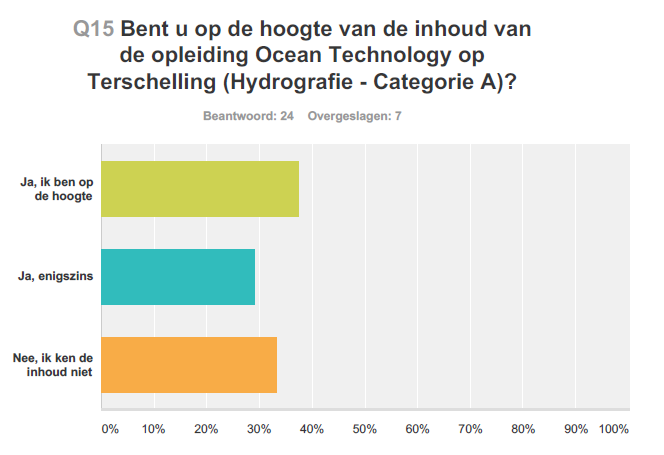 2015: Do you know ?
D
Very good
Good
Not good
November 16th, 2017
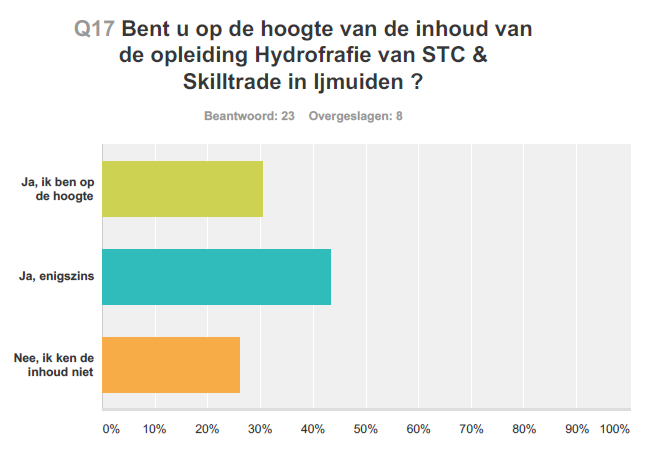 2015: Do you know ?
D
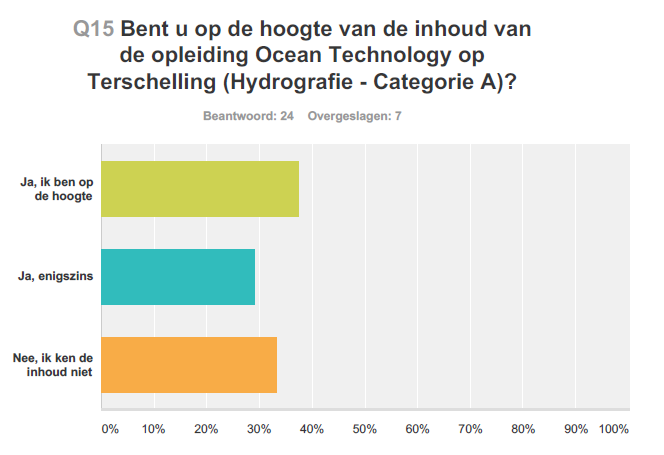 Very good
Good
Not good
November 16th, 2017
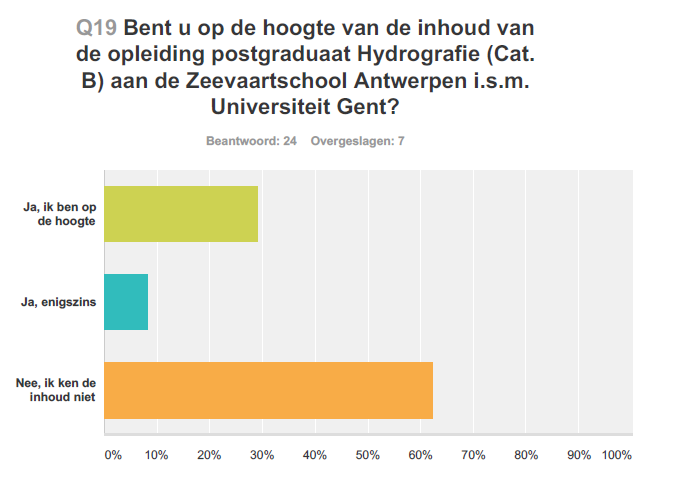 2015: Do you know ?
D
D
Cat. B at the Maritime Academy Antwerp and Ghent University (Belgium)
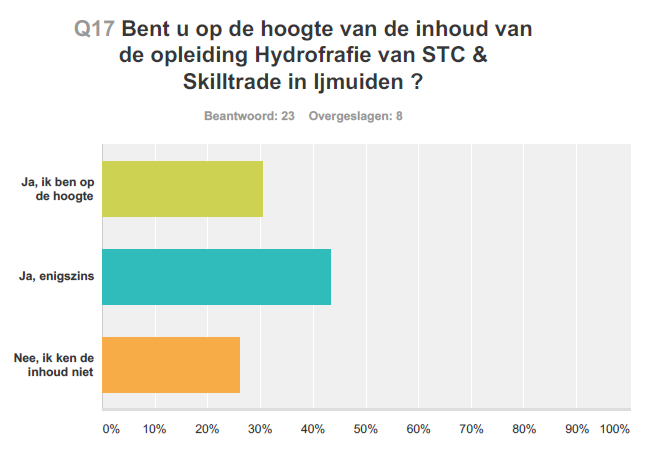 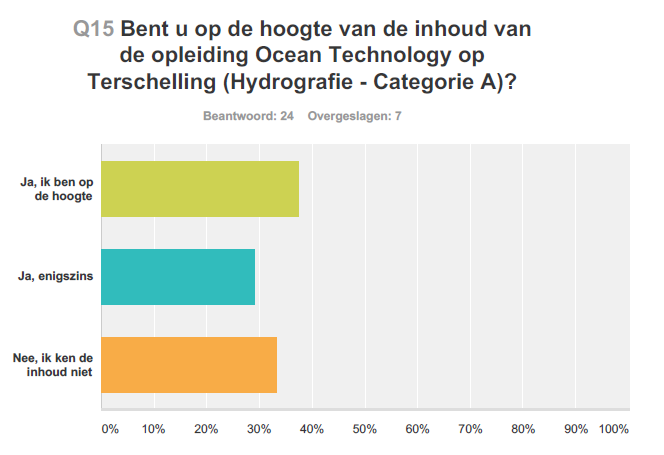 Very good
Good
Not good
November 16th, 2017
November 16th, 2017
November 16th, 2017
November 16th, 2017
November 16th, 2017
Cat. B program in Belgium
Cooperation of the 
Antwerp Maritime Academy (hosting institute)
Ghent University
Private companies (DEME, JAN DE NUL & GEOXYZ)

The programme is a 1 year postgraduate program

Entry requirements: Students need to have a Bachelor degree or equivalent with:
A good knowledge of mathematics
A good knowledge of physics
A good knowledge of English
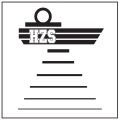 Hydrographic Education in Belgium        Ocean Careers 2017        Southampton       April 2017
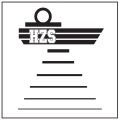 Hydrographic Education in Belgium        Ocean Careers 2017        Southampton       April 2017
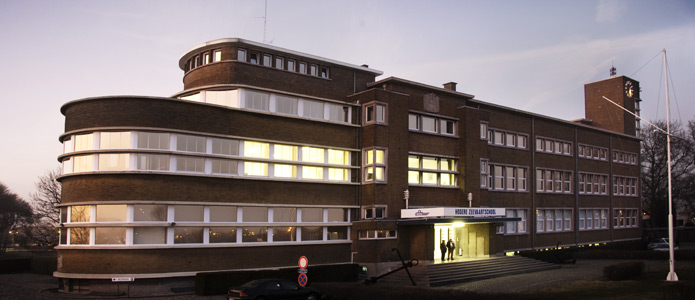 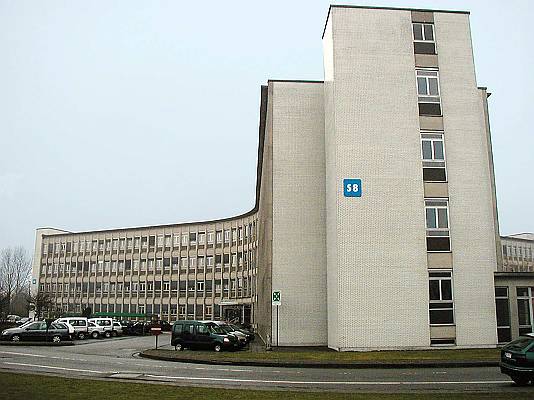 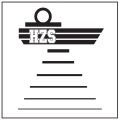 Hydrographic Education in Belgium        Ocean Careers 2017        Southampton       April 2017
Future education trend ?
November 16th, 2017
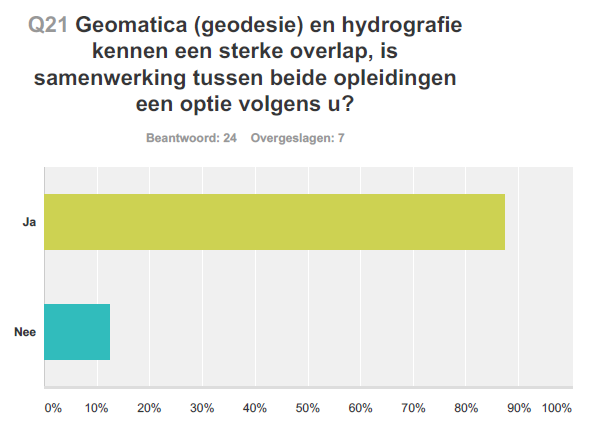 2015: Is a more cooperation/integration between geomatics and hydrography wanted ?
YES
NO
November 16th, 2017
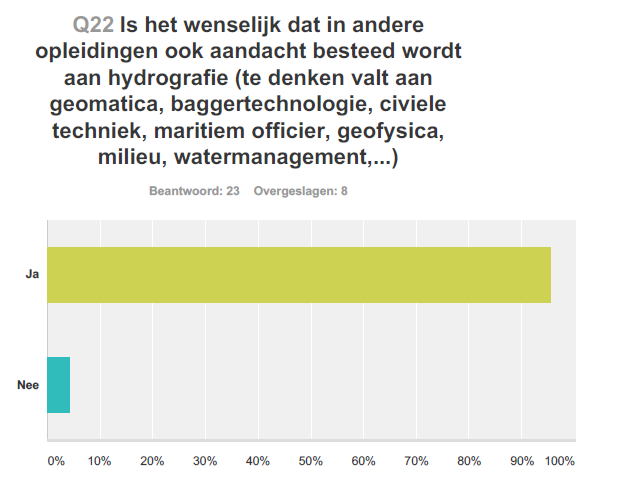 2015: Is the integration of hydrography in other programs such as geomatics, geodesy, civil engineering, geophysics, environmental studies wanted ?
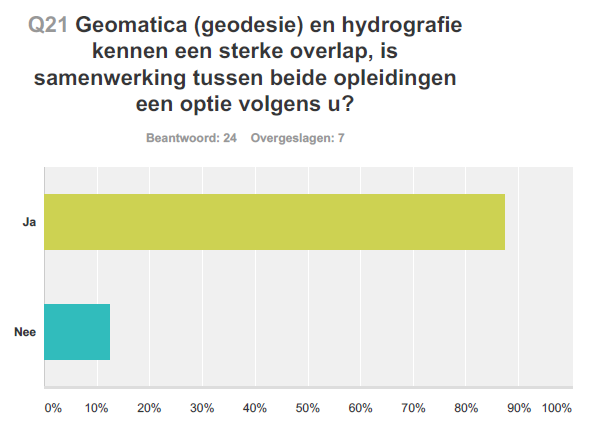 YES
NO
November 16th, 2017
Future: global market prospect for hydrographic surveyors (Benelux)
November 16th, 2017
Global market prospect for hydrographic surveyors
1. Evolution in % of the # Hydrographic Surveyors in the global market over next 5 years ?

2. Evolution in % of hydrographic surveyors in your company (now <>  +5 years) ?

3. Have we predicted the correct evolution 2 years ago ?
November 16th, 2017
Global market prospect for hydrographic surveyors
1. Evolution in % of the # Hydrographic Surveyors in the global market over next 5 years ?

2. Evolution in % of hydrographic surveyors in your company (now <>  +5 years) ?

3. Have we predicted the correct evolution 2 years ago ?
November 16th, 2017
November 16th, 2017
What is the global evolution in % of the demand for hydrographic surveyors in the next 5 years ?
9 experts (representing ca. 1564 hydrographic surveyors):
	
3 experts: 	status quo
6 experts: 	+10 till + 30 % increase

Average expectation: +13 %  (standard deviation: 12 %)
November 16th, 2017
Global market prospect for hydrographic surveyors
1. Evolution in % of the # Hydrographic Surveyors in the global market over next 5 years ?

2. Evolution in % of hydrographic surveyors in your company (now <>  +5 years) ?

3. Have we predicted the correct evolution 2 years ago ?
November 16th, 2017
What is the evolution in % of the demand for hydrographic surveyors in your company ?
Benelux:	
now: 			1564 surveyors 
Within 5 years: 	1781 surveyors (+ 14 %)

The Netherlands: 	
now: 			1324 surveyors 
Within 5 years: 	1511 surveyors (+ 14 %)

Belgium:	
now: 			240 surveyors 
Within 5 years: 	270 surveyors (+ 13 %)
November 16th, 2017
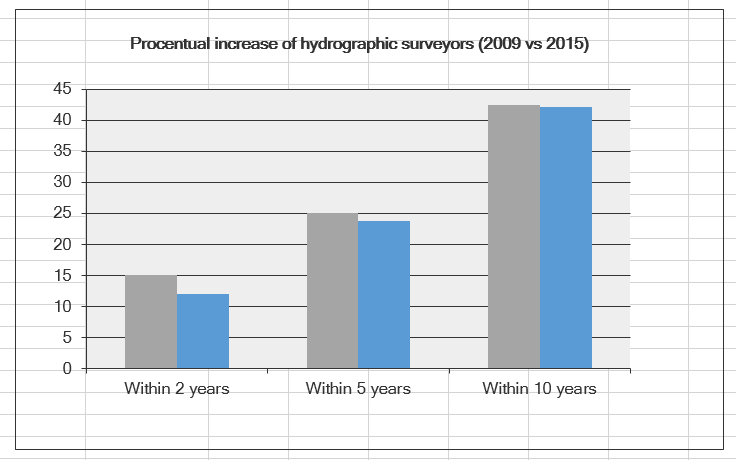 2015:
November 16th, 2017
Global market prospect for hydrographic surveyors
1. Evolution in % of the # Hydrographic Surveyors in the global market over next 5 years ?

2. Evolution in % of hydrographic surveyors in your company (now <>  +5 years) ?

3. Have we predicted the correct evolution 2 years ago ?
November 16th, 2017
Predicted number in 2009 of # of hydrographic surveyors for 2015 vs. real number in 2015.
November 16th, 2017
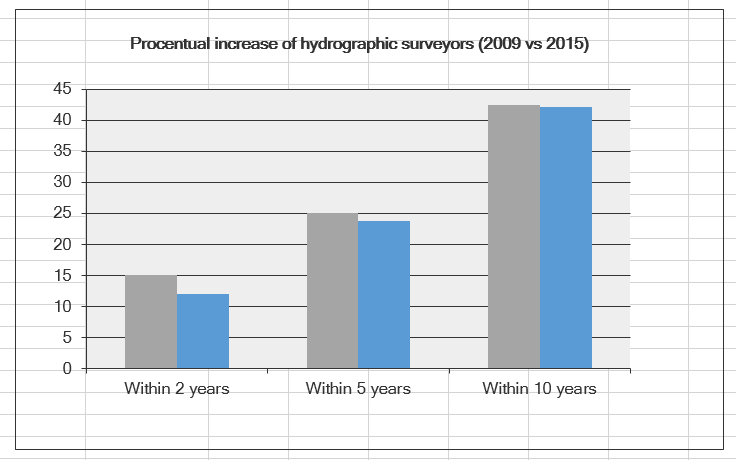 2015:
November 16th, 2017
November 16th, 2017
What is the evolution in % of the demand for hydrographic surveyors in your company ?
Benelux:	
2 years ago:		2081 surveyors
now: 			1564 surveyors (- 25 %) 

The Netherlands: 	
2 years ago:		1841 surveyors
now: 			1324 surveyors (- 28 %) 

Belgium:	
2 years ago:		240 surveyors
now: 			240 surveyors (0 %)
November 16th, 2017
November 16th, 2017
What is the evolution in % of the demand for hydrographic surveyors in your company ?
Benelux:	
2 years ago:		2081 surveyors
now: 			1564 surveyors (- 25 %) (only 3/9 show slight increase)
Within 5 years: 	1781 surveyors (+ 14 % but -14 % related to 2 years ago)

The Netherlands: 	
2 years ago:		1841 surveyors
now: 			1324 surveyors (- 28 %) (only 3/9 show slight increase)
Within 5 years: 	1511 surveyors (+ 14 % but -18 % related to 2 years ago)

Belgium:	
2 years ago:		240 surveyors
now: 			240 surveyors (0 %) 
Within 5 years: 	270 surveyors (+ 13 %)
November 16th, 2017
CONCLUSION
EDUCATION
Big differences between Belgium and The Netherlands:
Master (BE) versus Bachelor (NL)
Cat. B (BE) versus cat. A (NL)
IHO certification is perceived as much less essential in Belgium.


GLOBAL MARKET PROSPECTS IN THE BENELUX FOR HYDROGRAPHIC SURVEYORS
In general, a very slightly optimistic view (2 till 3 % increase per year) appears.
But much less optimistic than 2 years ago.
The recent past learnt that most predictions for the demand for hydrographic surveyors were way too optimistic.
The demand for hydrographic surveyors is quite sensitive to market evolutions.
November 16th, 2017
Questions ?
November 16th, 2017